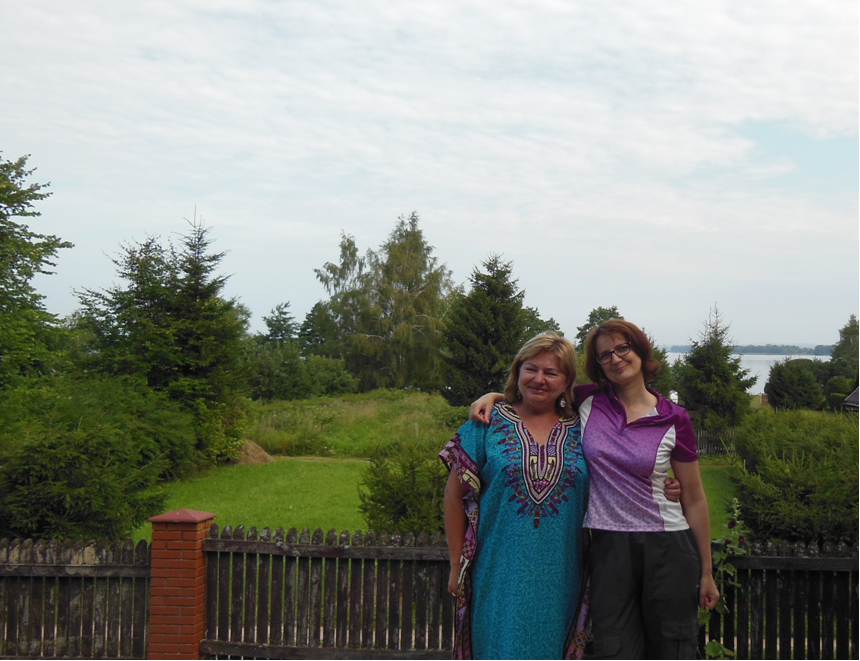 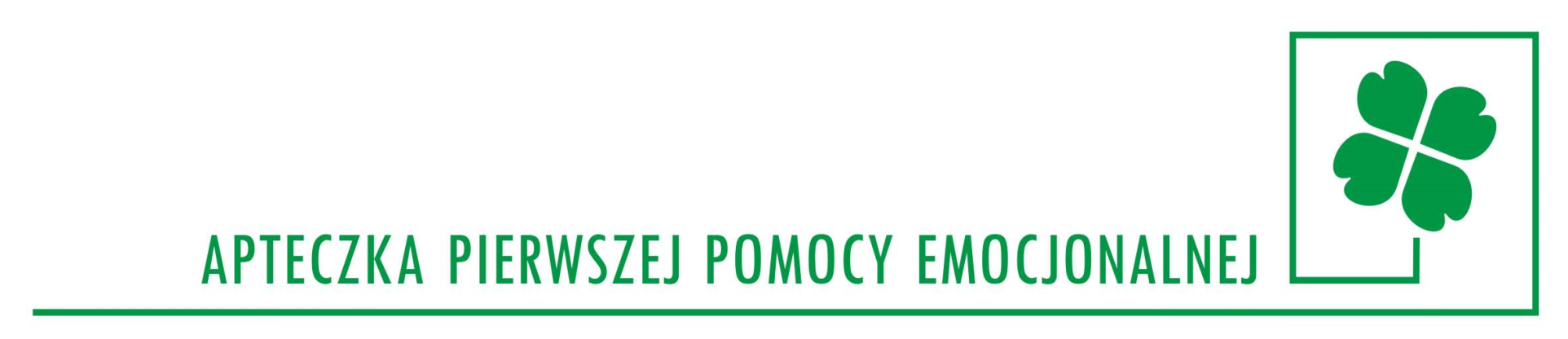 autorki: Sylwia Wierzchowska i Elżbieta Nerwińska
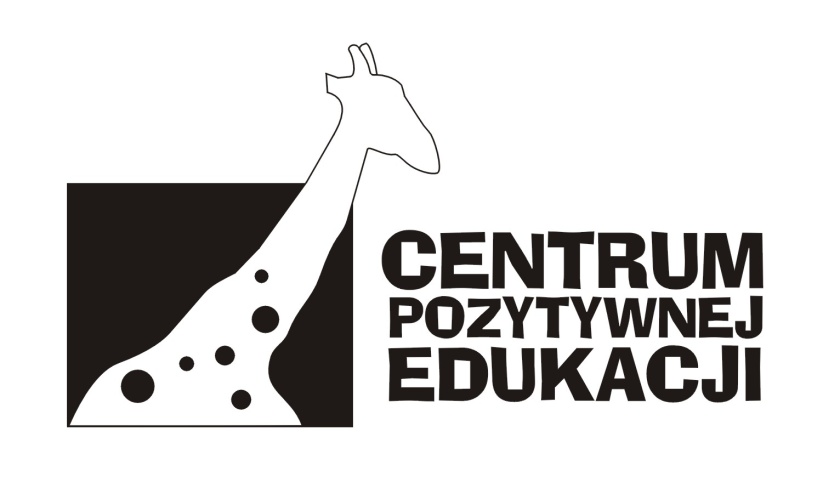 Apteczka Pierwszej Pomocy Emocjonalnej            Centrum Pozytywnej Edukacji
APTECZKA PIERWSZEJ POMOCY EMOCJONALNEJ to wspólne tworzenie dla każdego dziecka specjalnej Apteczki potrzebnej, kiedy trzeba poradzić sobie z trudnymi emocjami, odzyskać dobry humor, nadzieję lub utrwalić ważne chwile naszego życia. 
Spotkania oparte są na 10 Wskazaniach dla zdrowia psychicznego, a ich celem jest kształtowanie postaw związanych z optymizmem oraz zwiększaniem poczucia szczęścia.
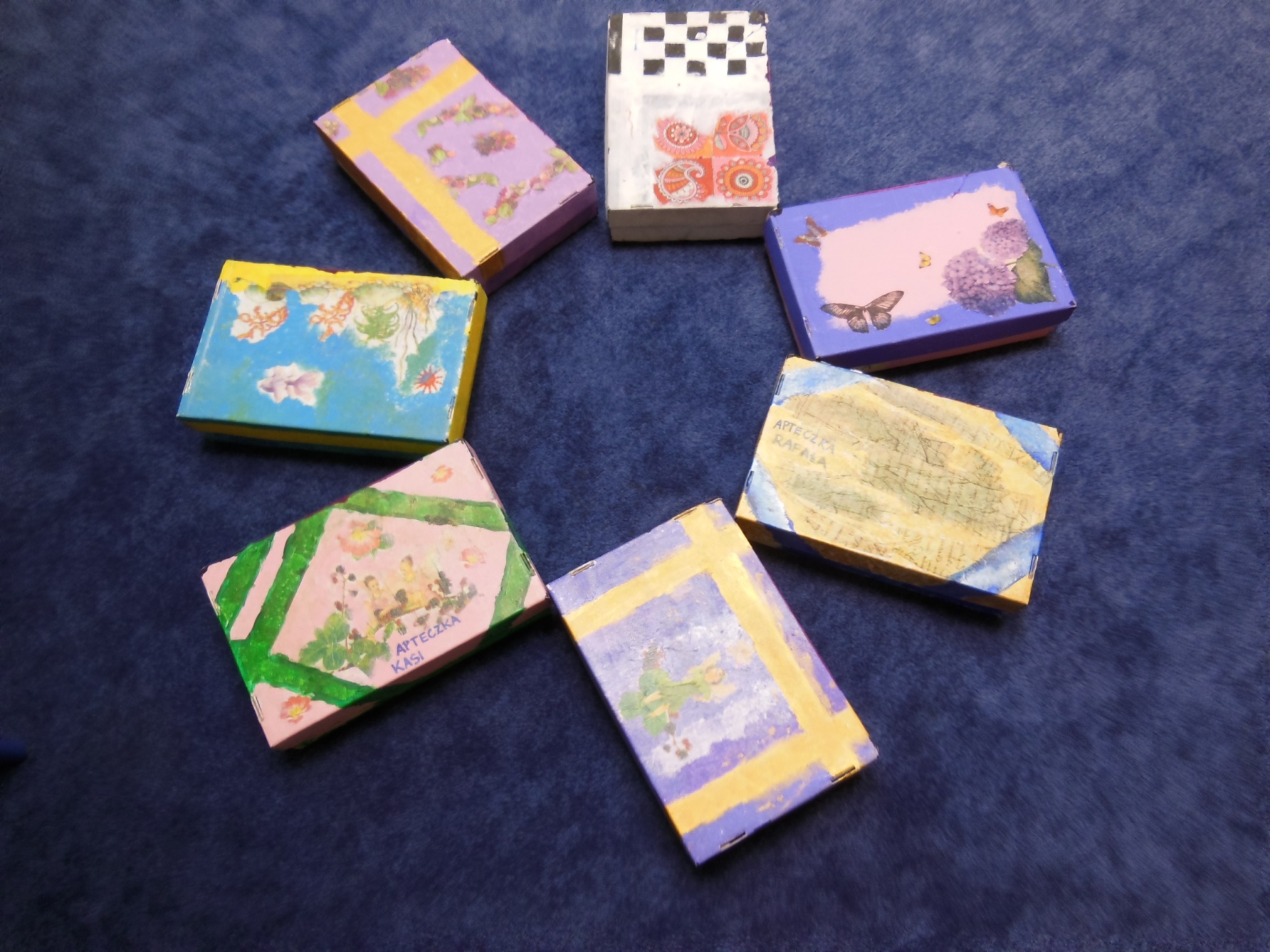 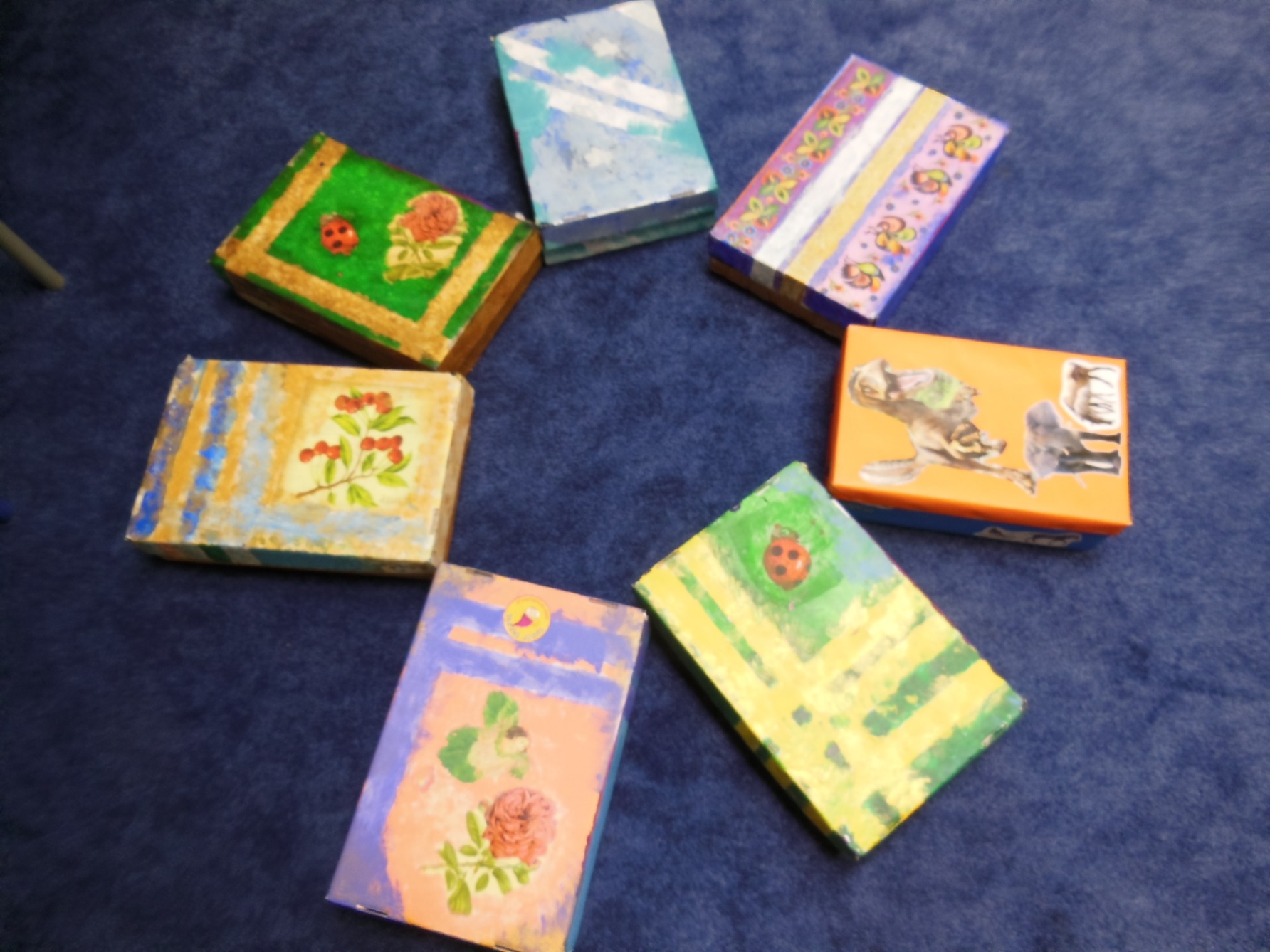 APTECZKI zrobione przez dzieci – w Szkole Podstawowej „Skrzydła” w Lublinie
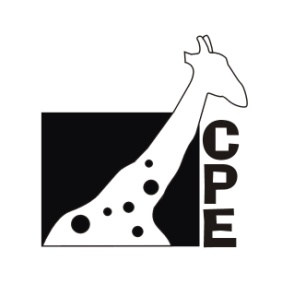 Apteczka Pierwszej Pomocy Emocjonalnej            Centrum Pozytywnej Edukacji
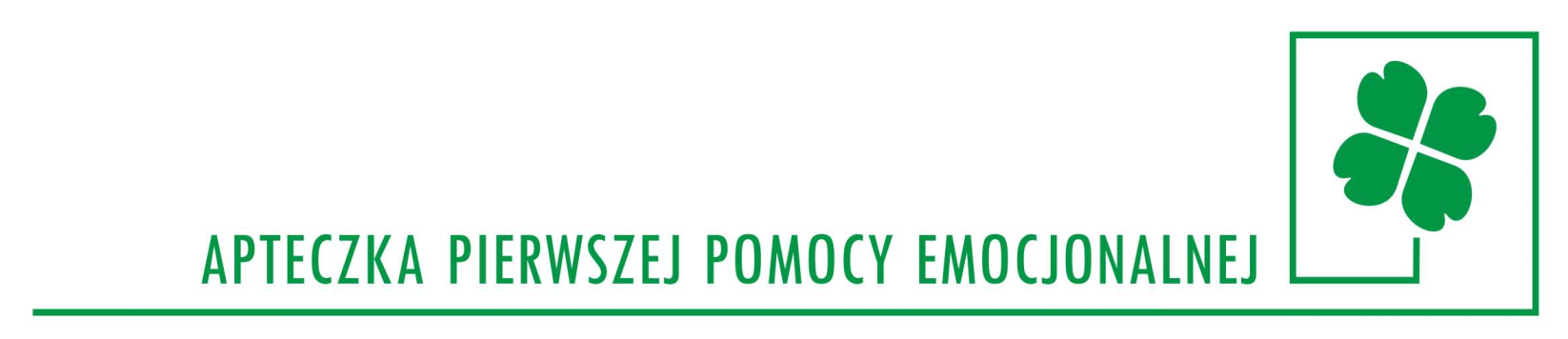 To program promocji zdrowia psychicznego i profilaktyki uniwersalnej
Adresowany jest do dzieci w wieku 8-12 lat
Prowadzony przez nauczyciela w klasie lub na zajęciach dodatkowych, socjoterapeutycznych itp.
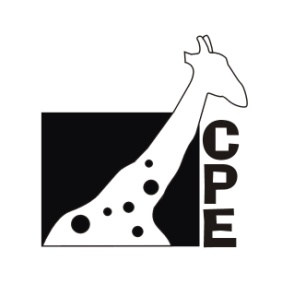 Apteczka Pierwszej Pomocy Emocjonalnej            Centrum Pozytywnej Edukacji
Nasz pomysł na Apteczkę Pierwszej Pomocy Emocjonalnej dotyczy:
Rozwijania umiejętności życiowych (społecznych i emocjonalnych)
Uczenia optymizmu i pozytywnego myślenia
Wzmacniania odporności na stres i wiary w siebie
Kształtowania postaw (charakteru) w odwołaniu do zdrowia i  wartości
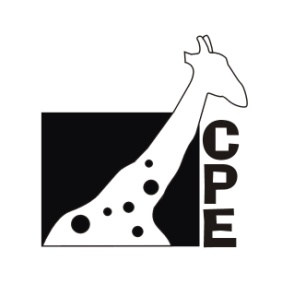 Apteczka Pierwszej Pomocy Emocjonalnej            Centrum Pozytywnej Edukacji
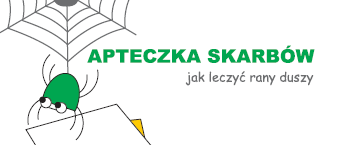 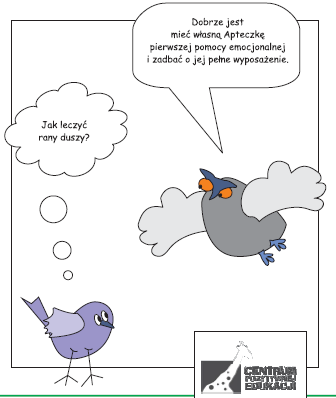 Posiadanie pod ręką apteczki pierwszej pomocy medycznej, by szybko opatrywać rany, zaklejać plastrem zadrapania lub podać leki uśmierzające ból, jest potrzebne, gdy ktoś się zrani lub skaleczy. 

A co się dzieje, jeśli mamy do czynienia ze zranieniem emocjonalnym? 
Apteczka Pierwszej Pomocy Emocjonalnej  jest potrzebna, by pomóc w leczeniu ran duszy, radzeniu sobie z trudnymi emocjami, odzyskiwaniu dobrego humoru, nadziei i nabywaniu odporności.
Apteczka Pierwszej Pomocy Emocjonalnej            Centrum Pozytywnej Edukacji
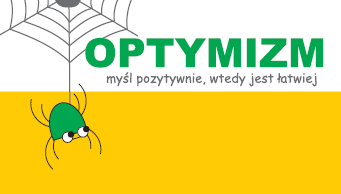 Zawartość Apteczki:
Program został zbudowany w odwołaniu do koncepcji psychologii pozytywnej, koncentrującej się na tym, co w człowieku jest dobre i użyteczne, co służy jego zdrowiu i szczęściu. 

Aby kształtować i wzmacniać w dzieciach nawyk pozytywnego myślenia i wyjaśniania zdarzeń, należy nauczyć je poszukiwania przyczyn oraz skutków tego, w jaki sposób interpretują to, co im się zdarza. 

Optymizm jest szczególnie ważny w kształtowaniu samooceny dzieci, dlatego chcemy, aby miały poczucie własnej wartości.
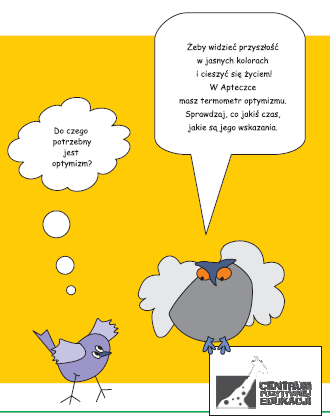 Apteczka Pierwszej Pomocy Emocjonalnej            Centrum Pozytywnej Edukacji
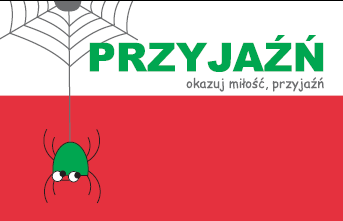 Zawartość Apteczki:
Jednym z najistotniejszych czynników mających wpływ na naszą samoocenę i poczucie własnej wartości jest to, jakie mamy relacje z innymi. 

Okazując przyjaźń i miłość tym, których kochamy, wzmacniamy i siebie i innych. 

W trakcie ćwiczeń sprawdzamy, jak nasze przekonania i styl wyjaśniania przyczyn zdarzeń mogą wpływać na budowanie dobrych relacji z innymi.
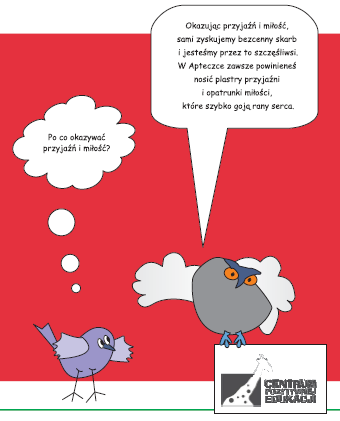 Apteczka Pierwszej Pomocy Emocjonalnej            Centrum Pozytywnej Edukacji
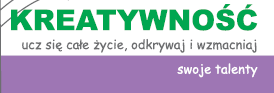 Zawartość Apteczki:
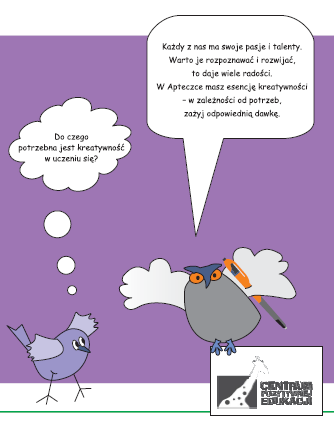 Znalezienie przyjemności w poznawaniu świata i uczeniu się, pozwala rozwijać pasje i talenty, to z kolei sprzyja budowaniu poczucia własnej wartości. 

Samoocena nie powinna zależeć tylko od ocen szkolnych czy wyników w nauce. 

Realizując ten program, pytamy dzieci o to, co je ciekawi i zadziwia. Pokazujemy, jak ważne jest poznanie siebie i refleksja nad tym, co każdemu z nich pomaga, a co przeszkadza w nauce.
Apteczka Pierwszej Pomocy Emocjonalnej            Centrum Pozytywnej Edukacji
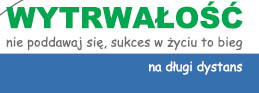 Zawartość Apteczki:
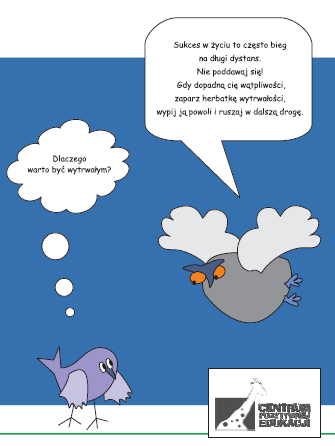 Najistotniejszymi kompetencjami, potrzebnymi do odnoszenia sukcesów w szkole i w życiu, są odwaga i wytrwałość w dążeniu do celu. 

Cechy te można rozwijać, wspierając dziecko w podejmowaniu wyzwań i realizowaniu do końca trudnych zadań. Rolą dorosłego (rodzica, nauczyciela) jest cierpliwe towarzyszenie w podejmowanych wysiłkach i wspieranie w chwilach zwątpienia. 

Uczymy dzieci, żeby po porażce potrafiły się podnieść i zaczynać wszystko od nowa.
Apteczka Pierwszej Pomocy Emocjonalnej            Centrum Pozytywnej Edukacji
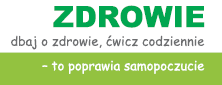 Zawartość Apteczki:
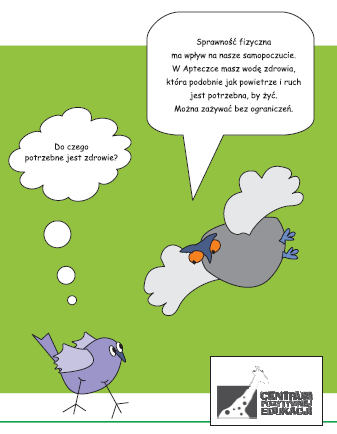 Zdrowie psychiczne, fizyczne i emocjonalne są ze sobą połączone 
i bardzo mocno wpływają na nasz dobrostan. 

Żeby zachować dobrą kondycję i dobrze czuć się wśród innych, trzeba dbać o zdrowie. Oznacza to budowanie pozytywnego nastawienia do aktywności fizycznej, ruchu na świeżym powietrzu i zdrowego odżywiania.
Apteczka Pierwszej Pomocy Emocjonalnej            Centrum Pozytywnej Edukacji
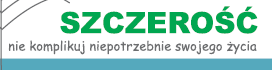 Zawartość Apteczki:
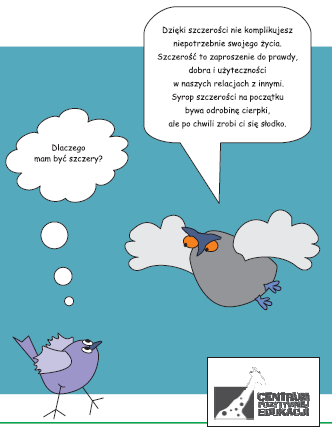 Szczerość może być w życiu człowieka instrumentem, pozwalającym wyrazić siebie oraz swoje uczucia i pragnienia, pomaga kształtować dobre relacje z innymi. 

Z najnowszych badań dotyczących inteligencji emocjonalnej wynika, że kiedy ludzie rozumieją swoje uczucia i potrafią o nich mówić, mają lepsze relacje z przyjaciółmi, kolegami z pracy i rodziną. Szczerość stanowi antidotum przeciw depresji i poczuciu izolacji.
G. Hawn
Apteczka Pierwszej Pomocy Emocjonalnej            Centrum Pozytywnej Edukacji
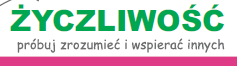 Zawartość Apteczki:
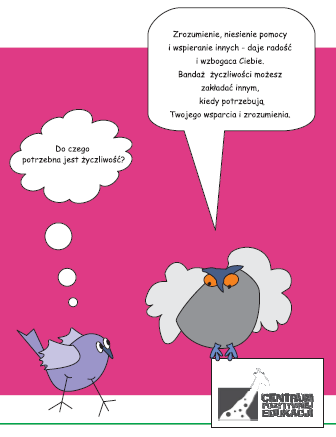 Badania dowodzą, że różne formy okazywania życzliwości dają ludziom szczęście i wzbogacają ich życie. 

Pomaganie innym zwiększa energię, podnosi samoocenę i daje poczucie panowania nad własnym życiem. Gdy komuś pomagamy, stajemy się bardziej świadomi swoich mocnych stron i talentów, dzięki temu zaczynamy lepiej o sobie myśleć. Życzliwość rodzi życzliwość, a ludzie przekazują ją dalej (za G. Hawn ).
Apteczka Pierwszej Pomocy Emocjonalnej            Centrum Pozytywnej Edukacji
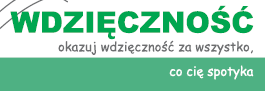 Zawartość Apteczki:
Wyrażanie wdzięczności i uznania dla innych jest jednym z najlepszych sposobów na zwiększenie własnego poczucia szczęścia. 

Przeprowadzone na Uniwersytecie Californijskim badania pokazały, że osoby, które notowały codziennie 5 rzeczy, za które mogą być wdzięczne, czuły się o 25% bardziej szczęśliwe, od tych, które tego nie robiły. 

W trakcie zajęć aktywnie poszukujemy z dziećmi tego wszystkiego, co powoduje, że są szczęśliwe i za co mogą być wdzięczne. W tym celu w Pamiętniku dobrych chwil dzieci będą wpisywać, za co chciałby podziękować.
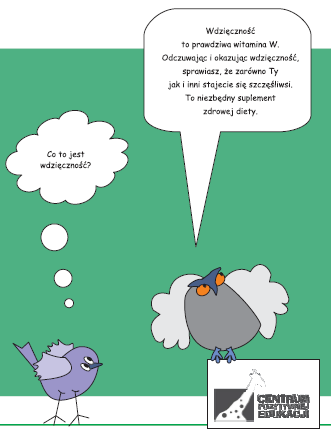 Apteczka Pierwszej Pomocy Emocjonalnej            Centrum Pozytywnej Edukacji
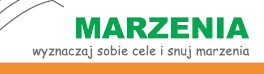 Zawartość Apteczki:
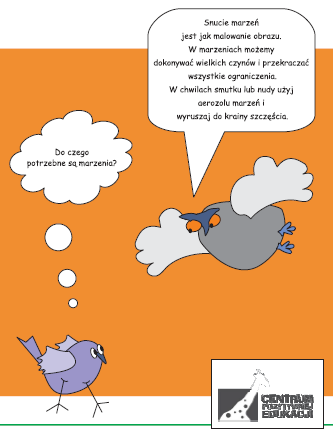 Marzenia pozwalają przekraczać istniejące lub wyimaginowane ograniczenia. W wyobraźni możemy zdobywać najtrudniejsze szczyty, osiągać najbardziej nieprawdopodobne cele. 
W ten sposób rozwijamy poczucie optymizmu, wiarę w siebie i pozytywne podejście do tego, co nas w życiu spotyka.
Apteczka Pierwszej Pomocy Emocjonalnej            Centrum Pozytywnej Edukacji
Szczęście – co to takiego?
Gdy jesteśmy zestresowani, zalęknieni, znudzeni – gorzej radzimy sobie z problemami i zapamiętujemy mniej nowych informacji. (Szczekający pies nie powala na myślenie)
Gdy jesteśmy szczęśliwi, zrelaksowani i zaciekawieni światem – łatwiej zapamiętujemy i przetwarzamy informacje i lepiej radzimy sobie ze stresem (Mózg otwiera się jak kwiat)
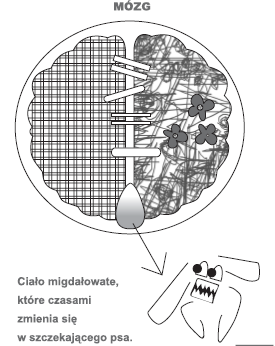 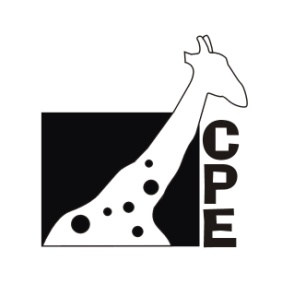 Apteczka Pierwszej Pomocy Emocjonalnej            Centrum Pozytywnej Edukacji
Udział w programach rozwijających umiejętności społeczne i emocjonalne:
poprawia zachowanie i zwiększa zaangażowanie w naukę
rozwija umiejętności kontrolowania emocji
zmniejsza częstotliwość stanów depresyjnych
zmniejsza prawdopodobieństwo sięgania po narkotyki
pozwala osiągać lepsze wyniki w testach kompetencji i wiedzy
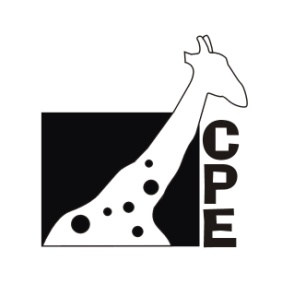 Apteczka Pierwszej Pomocy Emocjonalnej            Centrum Pozytywnej Edukacji
Sięgając do  teorii
PSYCHOLOGIA POZYTYWNA
	(wg Martina E.P. Seligmana) 
	zajmuje się tym, co prowadzi do życiowego dobrostanu, na który składają się:

pozytywne emocje
pochłonięcie, zaabsorbowanie wykonywanym zadaniem
sens – poczucie przynależenia do czegoś, co uznajemy za większe od nas
poczucie osiągnięcia
pozytywne związki z innymi
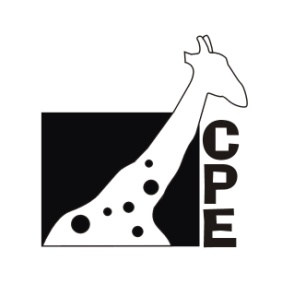 Apteczka Pierwszej Pomocy Emocjonalnej            Centrum Pozytywnej Edukacji
Sięgając do  teorii
UWAŻNOŚĆ (Mindfulness)
To celowa (uwaga), świadomość naszych bieżących myśli, uczuć i otoczenia oraz akceptacja dla tego wszystkiego z otwartością i ciekawością bez osądzania.
Oznacza skupienie się na „nie-działaniu”, co jest bardzo ważną umiejętnością w naszych szalonych czasach.
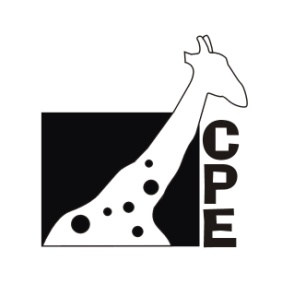 Apteczka Pierwszej Pomocy Emocjonalnej            Centrum Pozytywnej Edukacji
UWAŻNOŚĆ – BARDZO WAŻNY SPOSÓB NA SZCZĘŚCIE
Poprzez ćwiczenia uważności uczymy dzieci:
uważnego oddychania – pierwsza pomoc emocjonalna 
umiejętności koncentracji (na lekcjach i w życiu)
uważnej świadomości (która pomaga budować poczucie własnej wartości i dobre relacje z innymi)
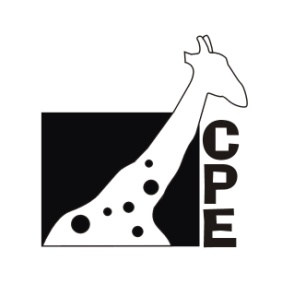 Apteczka Pierwszej Pomocy Emocjonalnej            Centrum Pozytywnej Edukacji
UWAGA! Optymizmem można się zarazić!!!! W szkole, pracy i rodzinie 
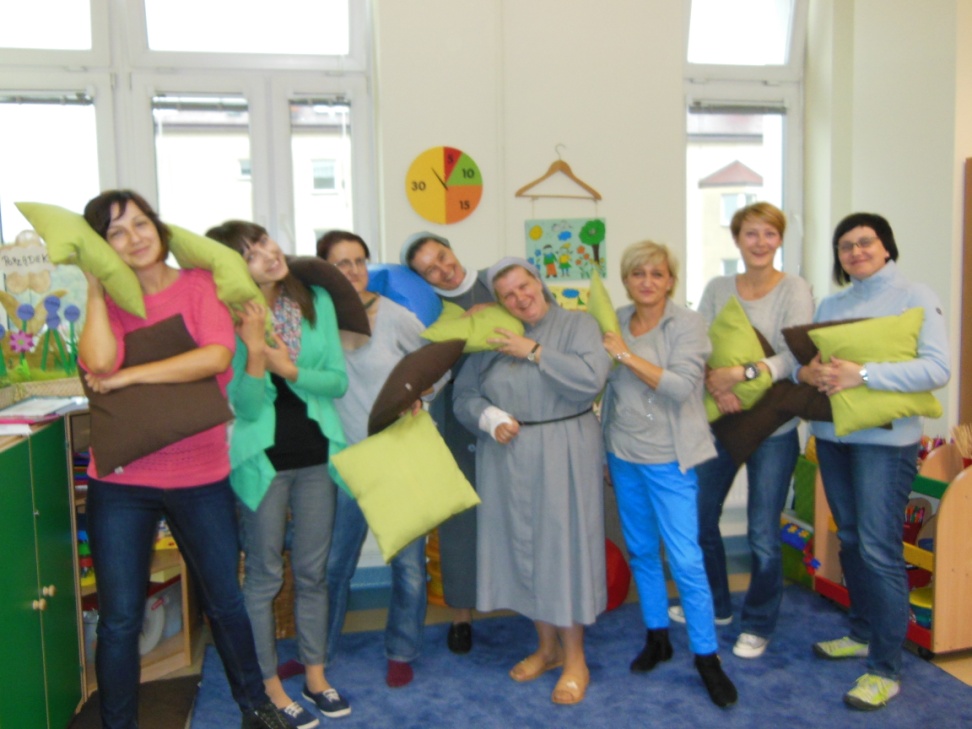 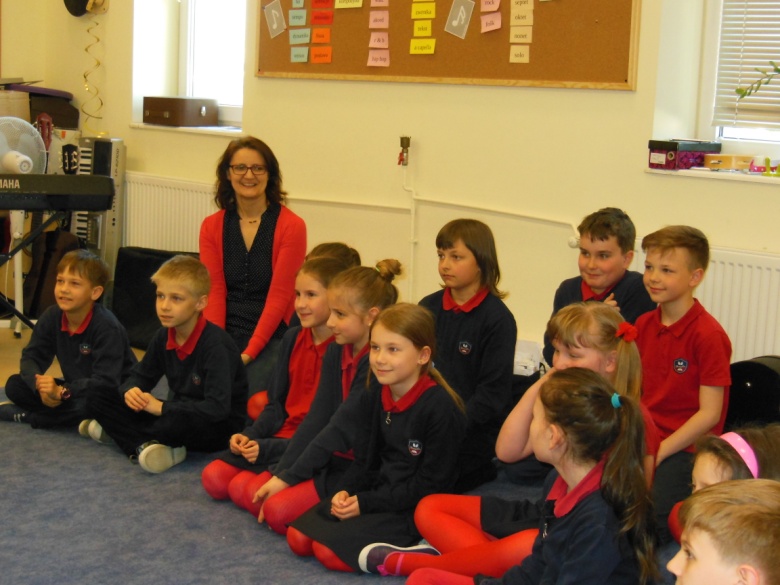 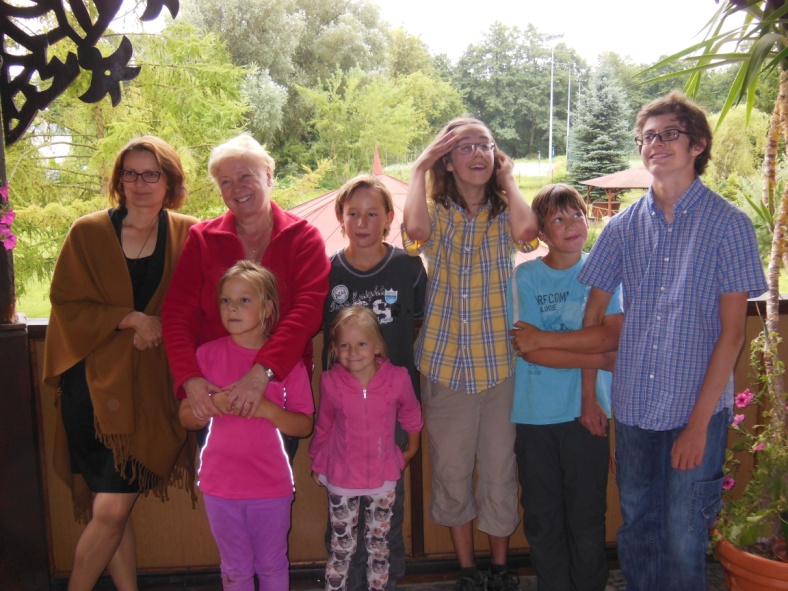 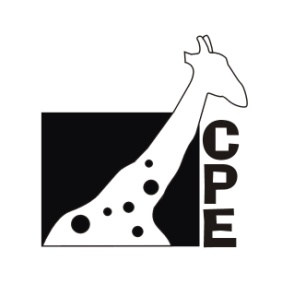 Apteczka Pierwszej Pomocy Emocjonalnej            Centrum Pozytywnej Edukacji
Jak uczyć optymizmu?
To, co czujemy i jak się zachowujemy – zależy w dużej mierze od tego:
jak  postrzegamy to, co nam się przydarza, 
co sobie wtedy mówimy, 
czy uważamy, że mamy wpływ, że od nas wiele zależy
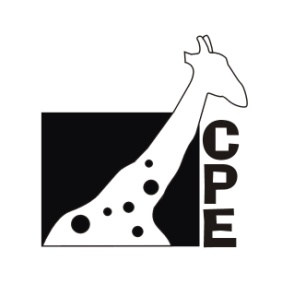 Apteczka Pierwszej Pomocy Emocjonalnej            Centrum Pozytywnej Edukacji
Zapraszamy Rodziców do współpracy!
Zawiadamiamy Rodziców o programie.
Wysyłamy listy przed każdą Częścią.
Zapraszamy do wykonywania z dziećmi niektórych zadań.
Wsłuchujemy się w Państwa uwagi, spostrzeżenia.
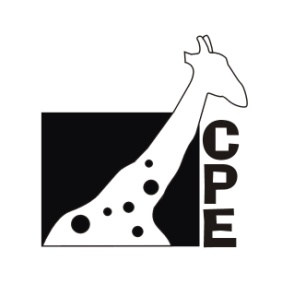 Apteczka Pierwszej Pomocy Emocjonalnej            Centrum Pozytywnej Edukacji
Dziękujemy za uwagę!
ZAPRASZAMY DO WSPÓŁPRACY!
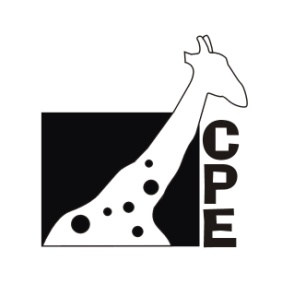 Apteczka Pierwszej Pomocy Emocjonalnej            Centrum Pozytywnej Edukacji